Lage national
19. Mai 2021
Überblick Kennzahlen
Impfmonitoring/DIVI-Datenstand 18.05.21
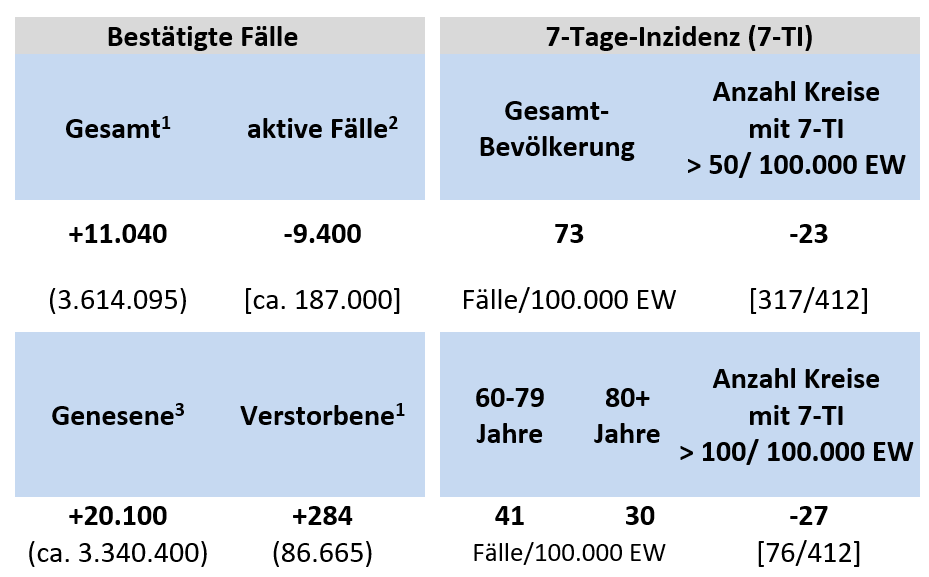 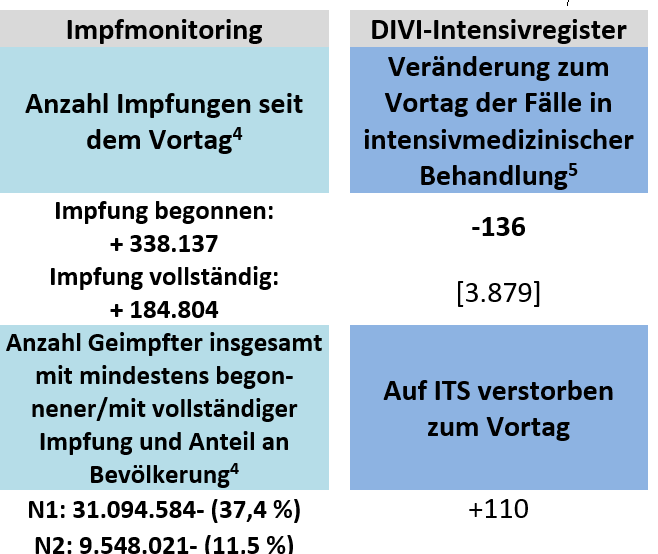 19.05.2021
2
Verlauf der 7-Tage-Inzidenz der Bundesländer
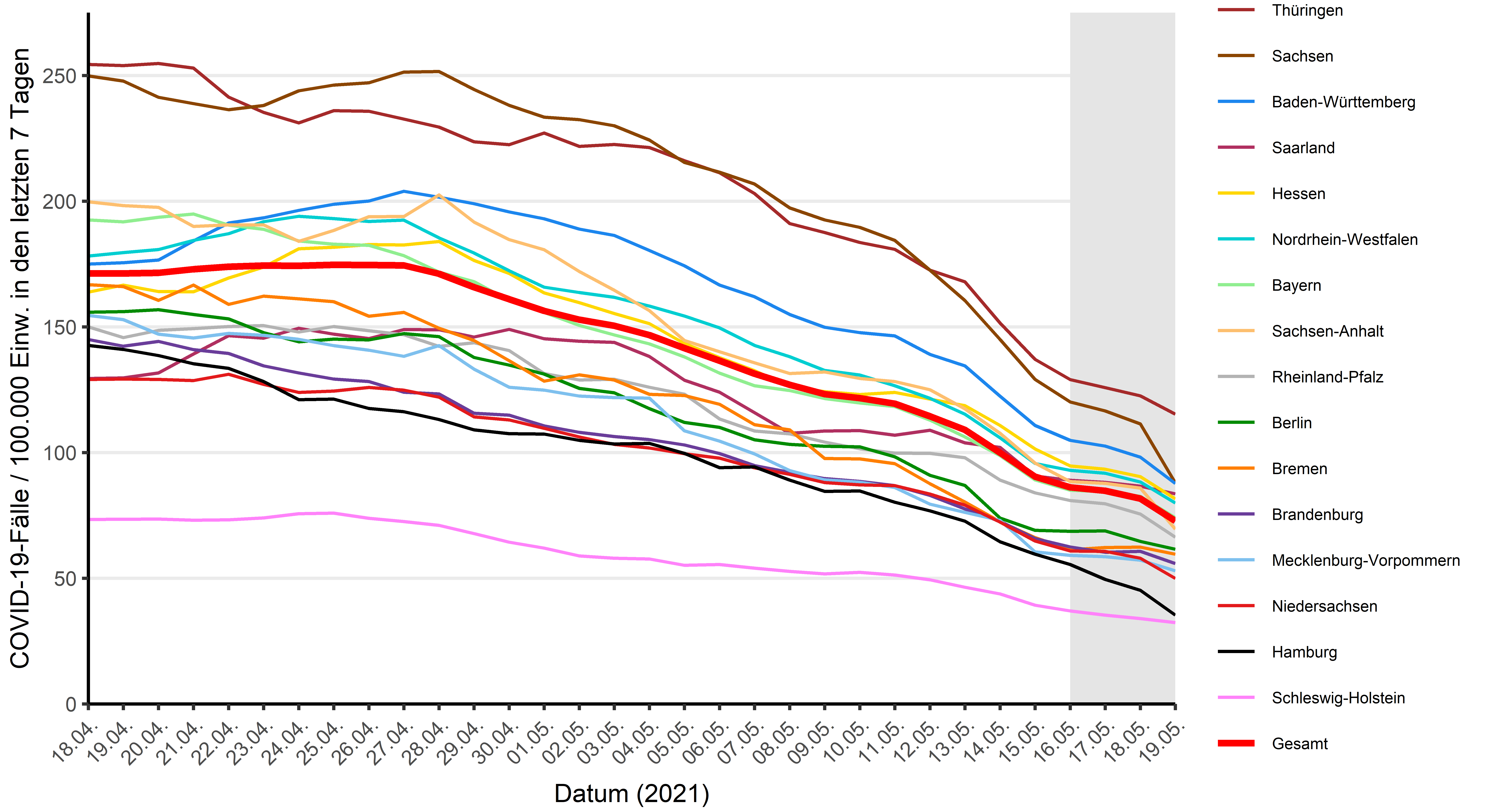 19.05.2021
3
Geografische Verteilung 7-Tage-Inzidenz nach Landkreis, N=60.548 (COVID-19)
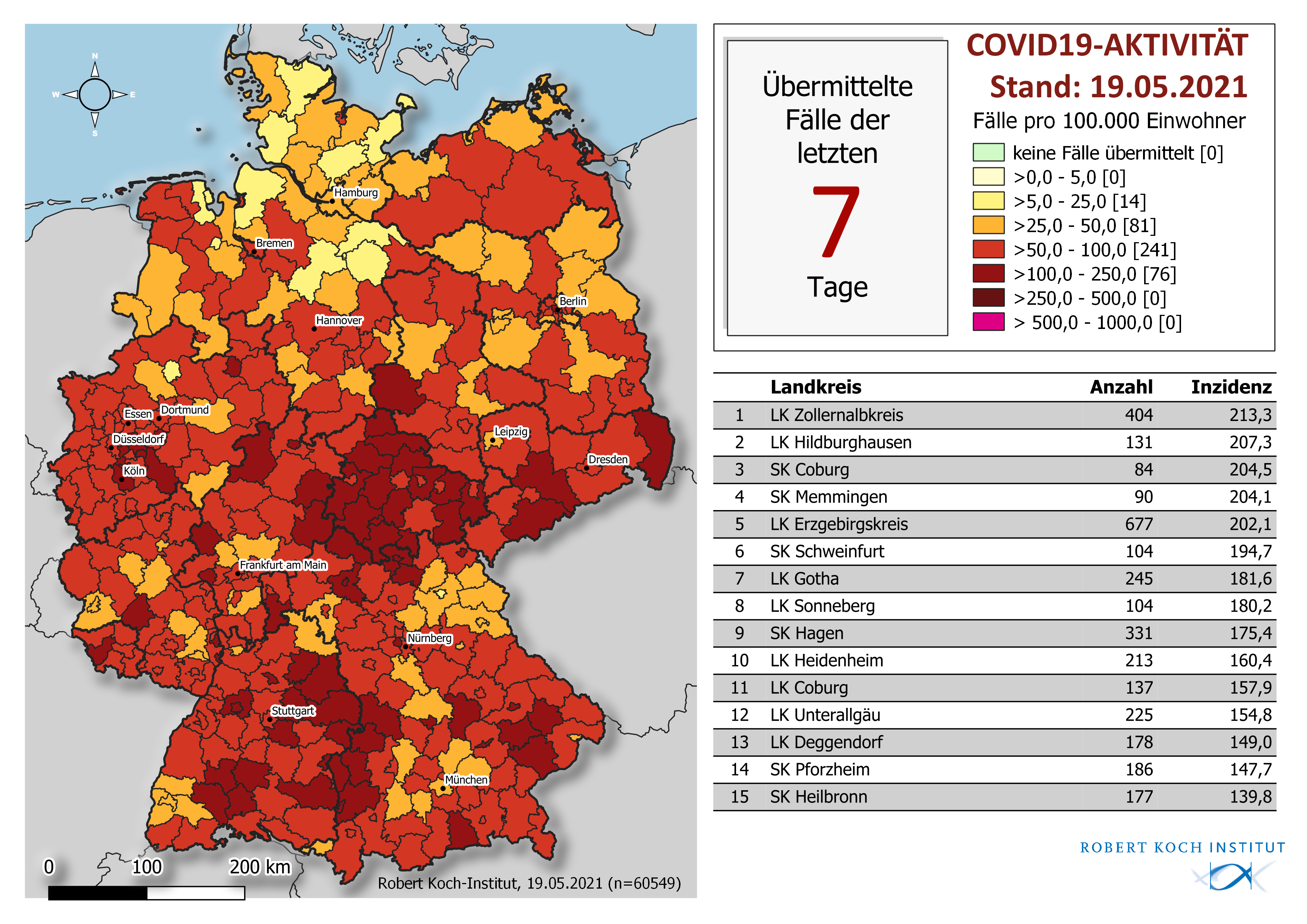 19.05.2021
4
7-Tage-Inzidenz der COVID-19-Fälle nach Altersgruppe und Meldewoche (Stand 18.05.2021)
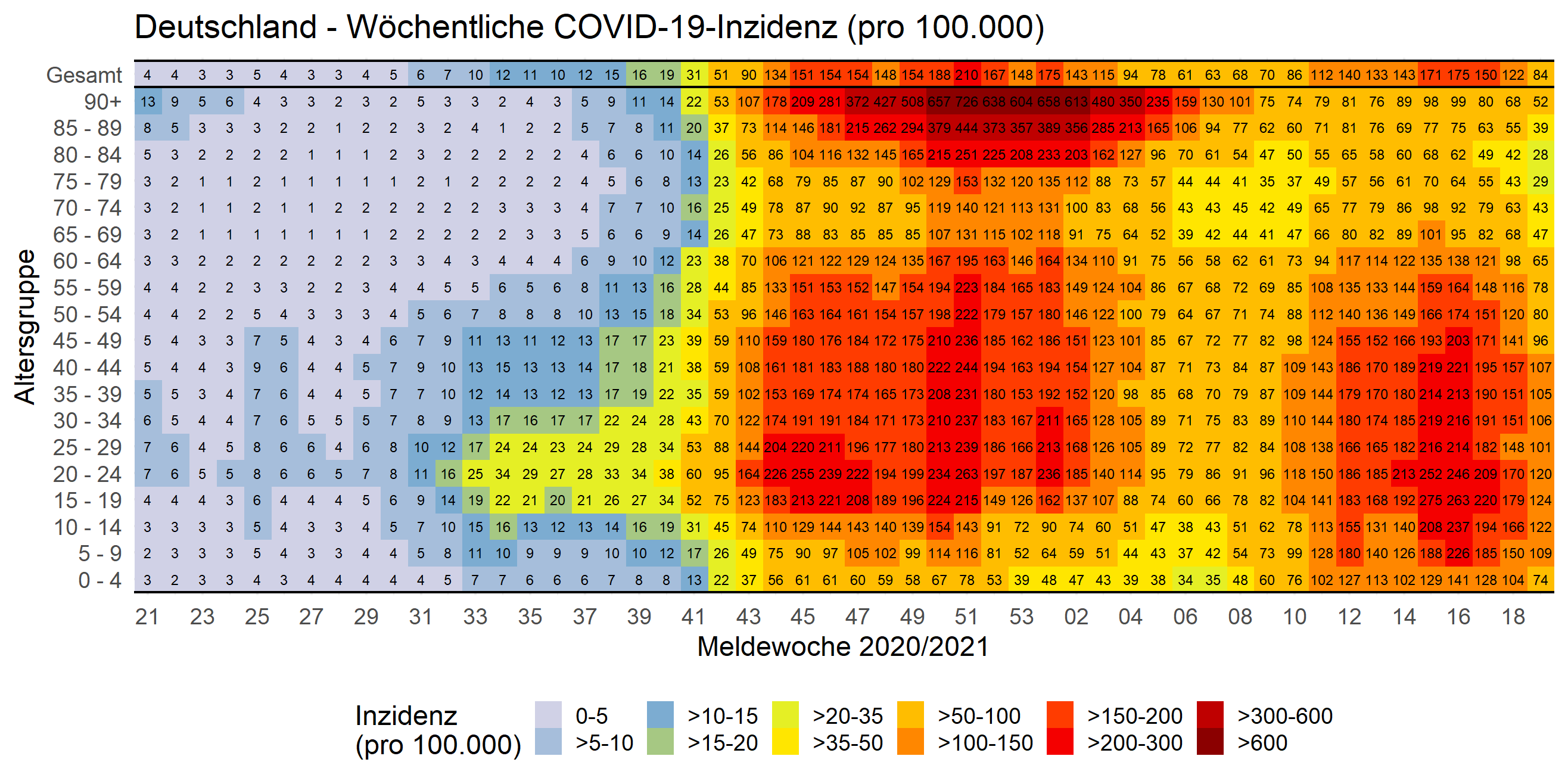 19.05.2021
5
COVID-19-Fälle/100.000 Einwohner nach Altersgruppe und Meldewoche (Stand 18.05.2021)
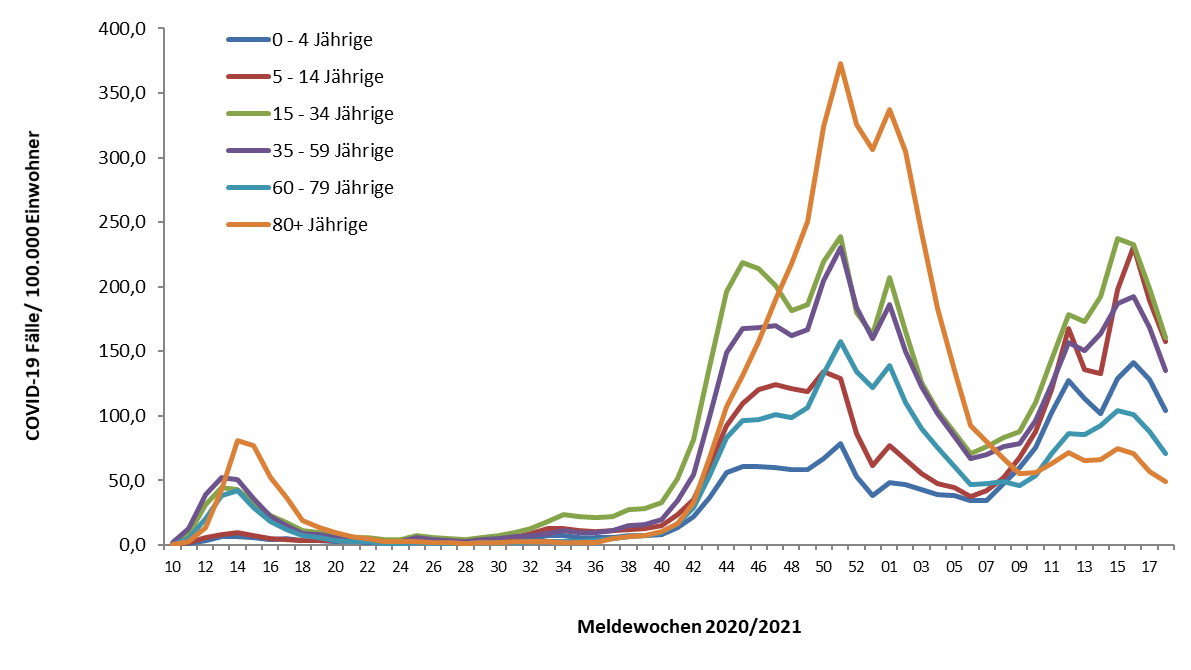 19.05.2021
6
Hospitalisierte COVID-19-Fälle nach Altersgruppen (Stand 18.05.2021)
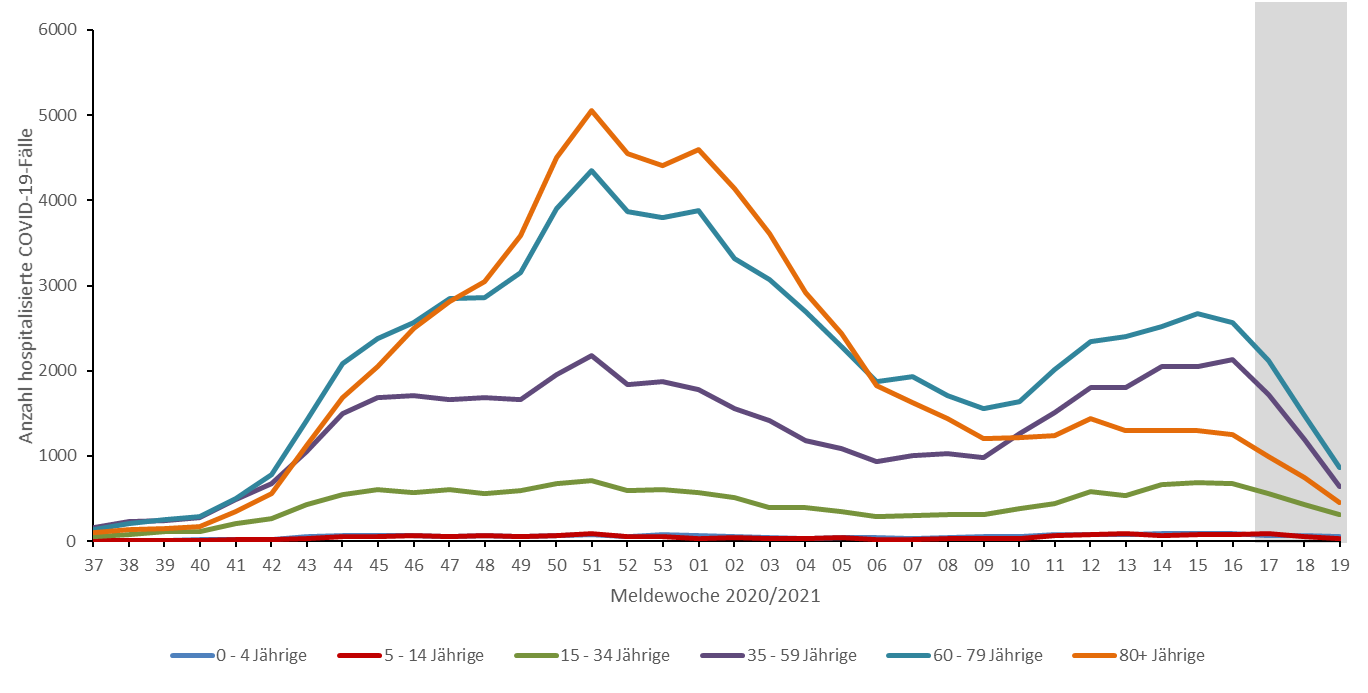 19.05.2021
7
Anzahl COVID-19-Todesfälle nach Sterbewoche (Stand 18.05.2021)
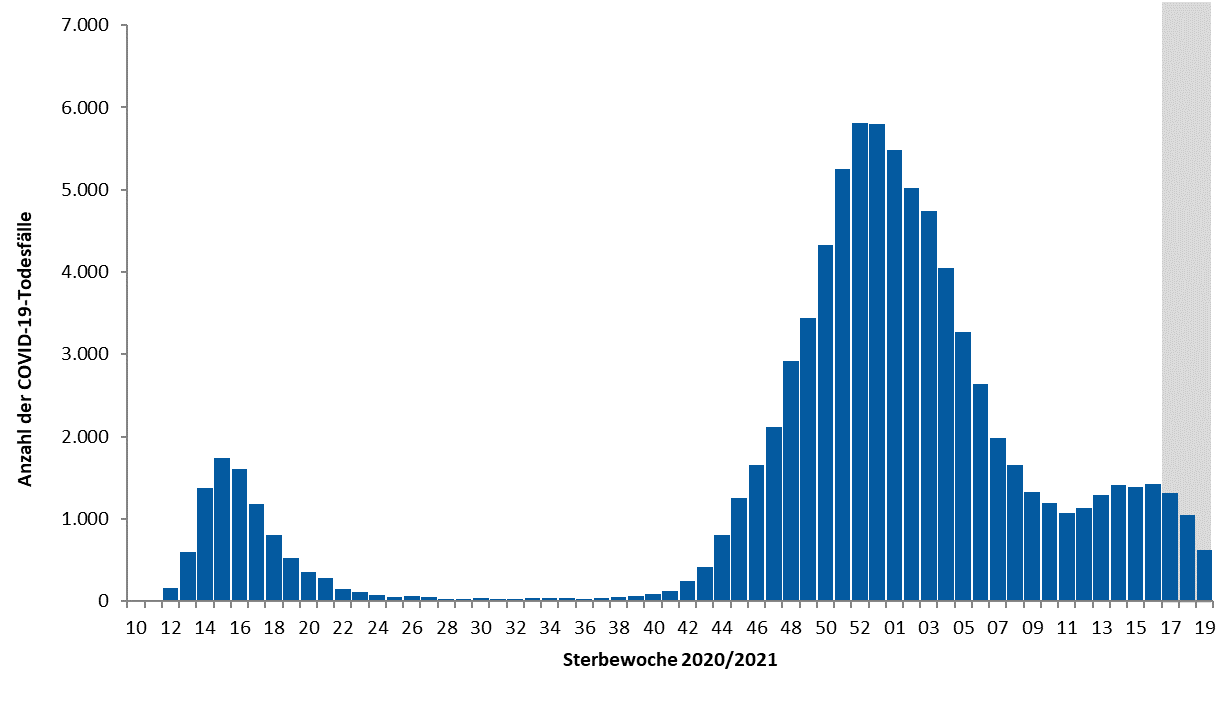 19.05.2021
8
PCR-bestätigte COVID-19-Fälle mit und ohne übermittelten Antigennachweis nach Meldewoche 2021
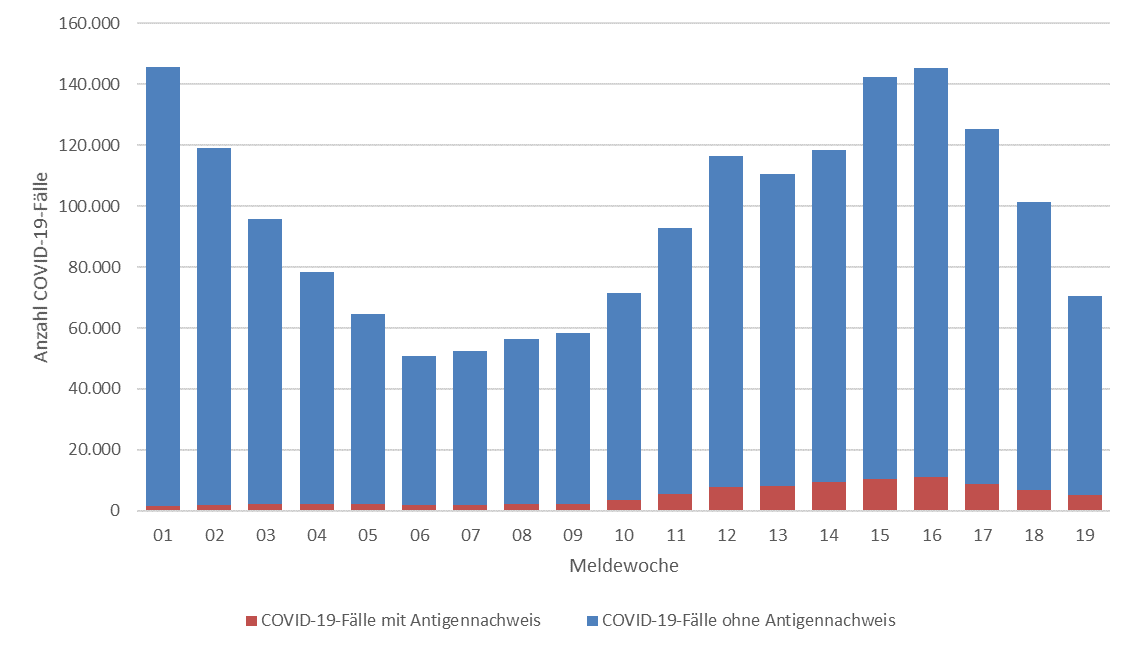 19.05.2021
9
An das RKI übermittelt Antigennachweise mit (blau) und ohne (orange) PCR-Bestätigung
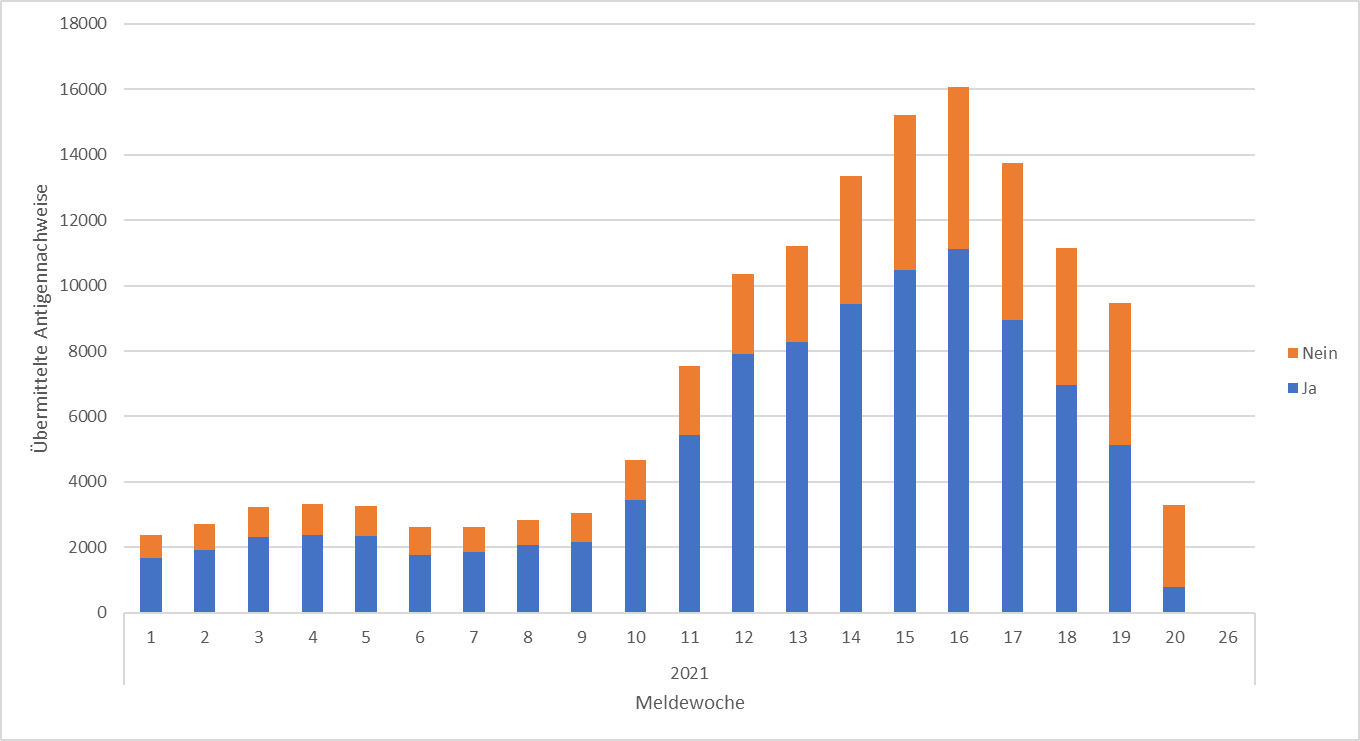 19.05.2021
10